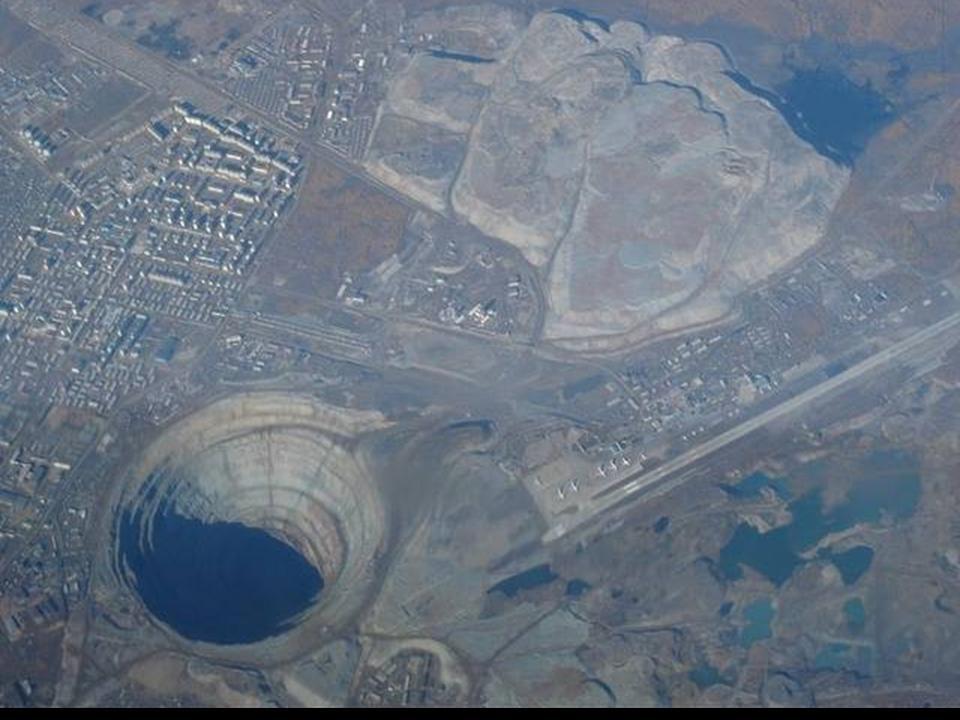 Planetary Interiors I
Kola Superdeep Borehole
Russia (near Norway)

deepest artificial point on Earth

12.2 km deep
stopped 1992 … T = 450K (350F)
rock became “plastic”

rocks at base 2.7 Gyr old
Where is this?
[Speaker Notes: scientific findings:
lots of water
lots of H gas
change in seismic velocities was not found at a boundary marking (Jeffreys’ hypothetical transition from granite to basalt), but it was at the bottom of a layer of metamorphic rock that extended from about 3.5 to about 9.8 km beneath the surface.]
SSE!
What is the density in g/cm3 of the following bodies?
Give to 0.1 g/cm3 … you need to be within 0.5 g/cm3 to win!

Earth (densest large object in SS)
…
5.5 g/cm3
Mars
…
3.9 g/cm3
Moon
…
3.3 g/cm3
Titan and Pluto
…
1.9 g/cm3
Saturn
… 
0.7 g/cm3
Hyperion
…
0.5 g/cm3
[Speaker Notes: Mars is really only SS object with density ~4]
Solar System Explorers Boo! Day
Describe an observation that yields information about a particular world’s interior, e.g. seismic data on Earth tell us that the size of the solid core is 1200 km.

1. 
2. 
3. 
4. 
5. 
6. 
7. 
8. 
9. 
10. 
11. 
12. 
13. 
14. 
15. 
16. 
17. 
18. 
19. 
20.
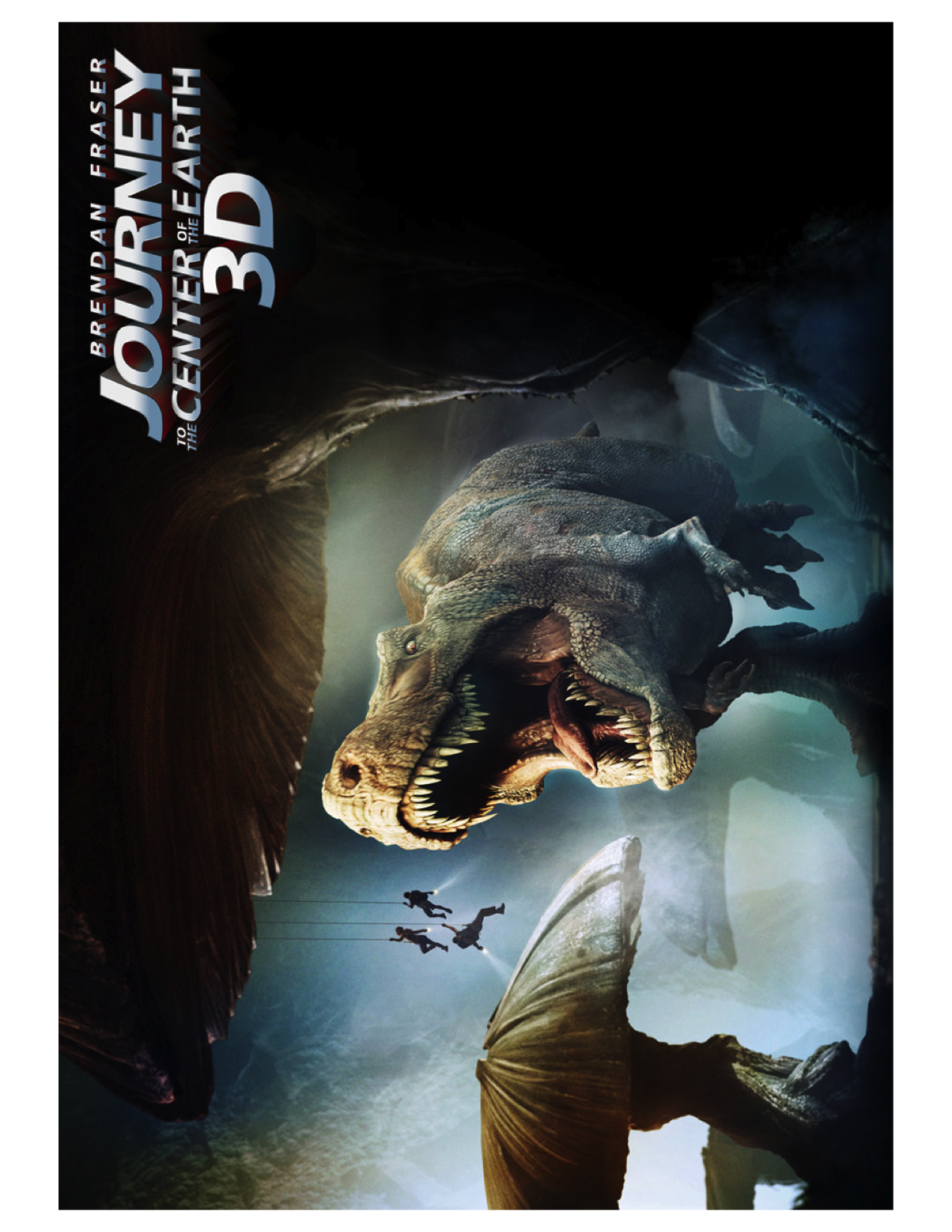 Planetary Interiors I
Planetary Interiors I
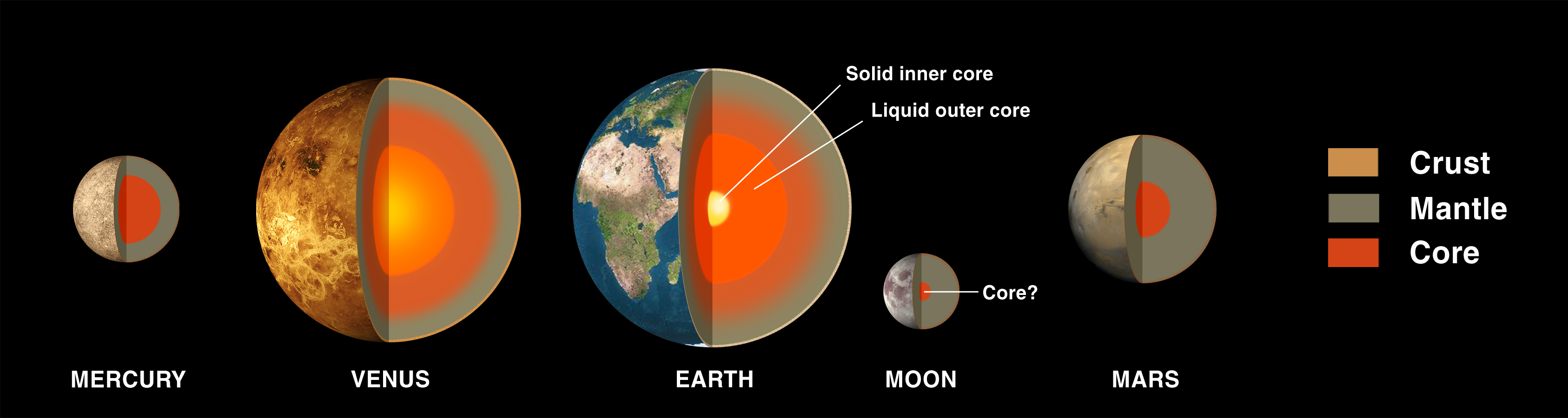 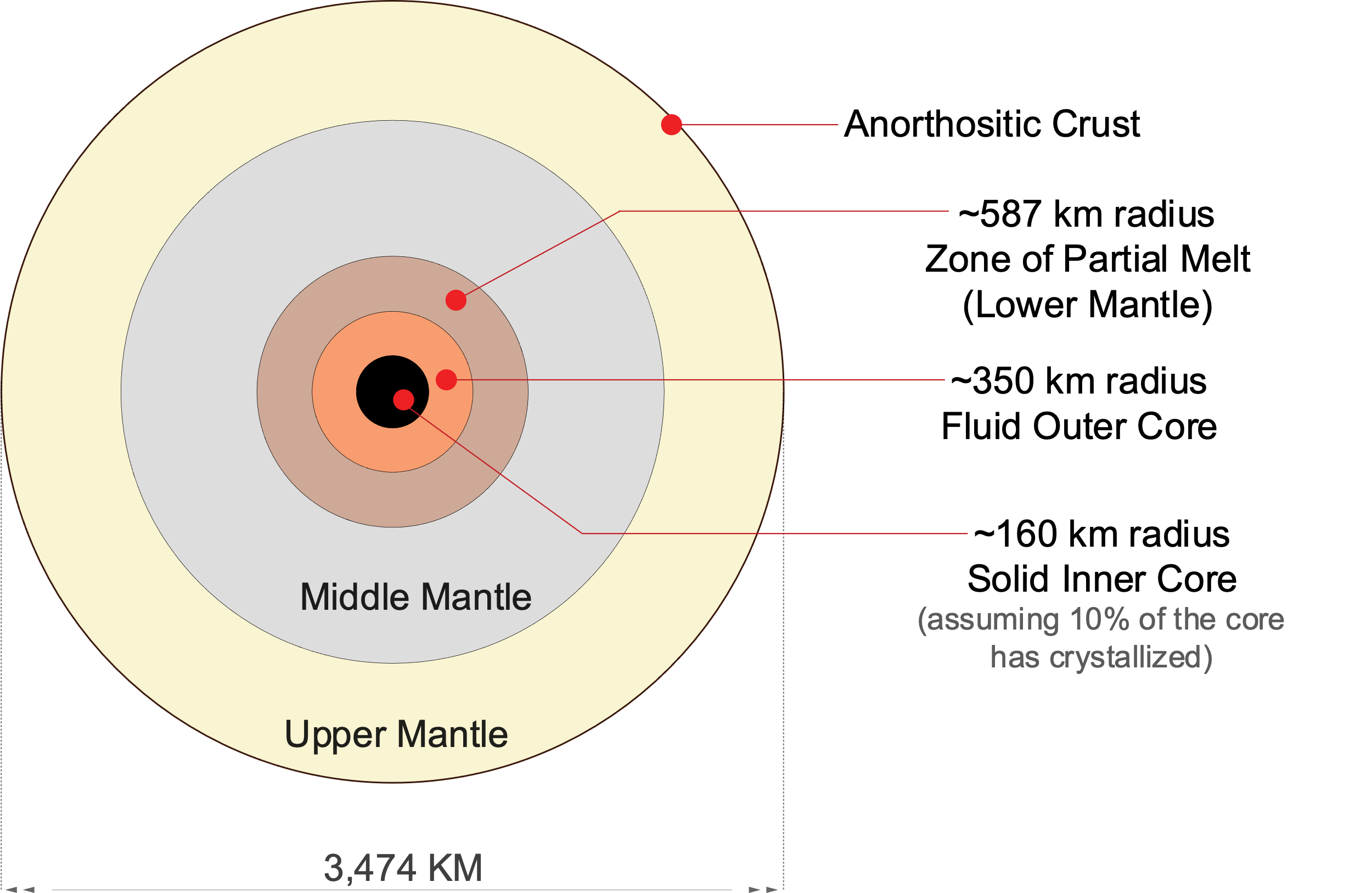 [Speaker Notes: Moon --- core is relatively small (about 20% of its diameter, I = 0.393) compared to other terrestrial worlds (like Earth) with cores measuring closer to 50% of their diameters.  Its core is Fe with some Ni.

Venus --- core is ~3500km in radius via observations of Venus from 2006-2020 using Goldstone Solar System Radar in California to hit the planet with radio waves. They then used both this and the Green Bank Telescope some 3000 kilometres away in West Virginia to track the echoes of the waves as they bounced back to Earth, a technique called radar speckle tracking. This allowed them to measure very small changes in Venus’s spin and movement. They found the planet’s day, roughly equivalent to 243 Earth days, fluctuated by up to 21 minutes over the 15 years of observation.  The main driving factor is the planet’s thick atmosphere, which pushes and pulls the surface. But they suspect another factor is Venus’s core, and have used their data to calculate how large a core would be needed to explain the fluctuations … rough estimate of about 3500 km in radius … unable to deduce if the core is liquid or solid.]
Planetary Interiors: Observations
observations
 
	1. mass + size  density
     		4 terrestrial	  ρ ~ 3.9 to 5.5	silicates + Fe/X core
		7 dwarfs + Pluto	  ρ ~ 1.8 to 3.5	silicates + ices + Fe
		4 jovian		  ρ ~ 0.7 to 1.6	H + He gas/liquid + ices
		small moons	  ρ ~ 0.3 to 1.9	icy, porous

	2. moment of inertia: I = 0.4 MR2 for constant density uniform sphere
[Speaker Notes: Fe/X means X ~ Ni or S (Mars)
moment of inertia resistance of an object being spun-up or spun-down … characterizes radial distribution of mass
1.00 for hoop, 0.67 for hollow sphere, 0.50 for disk, 0.40 for uniform sphere

moment of inertia determined by combining measurements of spin quantities (precession rate and/or obliquity) with gravity quantities (coefficients of a spherical harmonic representation of the gravity field) … usually require an orbiting spacecraft to collect.]
Planetary Interiors: Observations
ρ                I/MR2
		g/cm3	0.4 if uniform
Sun		1.41	      0.07	extreme structure
Mercury		5.43	      0.33
Venus		5.20	      0.33
Earth		5.52	      0.33
     Moon		3.34	      0.39	nearly uniform
Mars		3.93	      0.37	nearly uniform
Jupiter		1.33	      0.28	serious structure
     Io		3.53	      0.38	nearly uniform
     Europa	3.02	      0.35
     Ganymede	1.94	      0.31
     Callisto	1.85	      0.36
Saturn		0.69	      0.21	serious structure
     Titan		1.88	      0.34
Uranus		1.32	      0.23	serious structure
Neptune		1.64	      0.23	serious structure
     Triton		2.05	        …
Pluto		1.85	      0.31
     Charon	1.71	        …
densities and 
moments of inertia
[Speaker Notes: moments of inertia: 1.00 for hoop, 0.67 for hollow sphere, 0.50 for disk, 0.40 for uniform sphere
slow rotators’ values not to be trusted --- Mercury, Venus, Moon

Pluto+Charon densities from New Horizons]
Planetary Interiors: Observations
observations

	1. mass + size  density
     		4 terrestrial	  ρ ~ 3.9 to 5.6	silicates + Fe/X core
		7 dwarfs + Pluto	  ρ ~ 1.8 to 3.5	silicates + ices + Fe
		4 jovian		  ρ ~ 0.7 to 1.6	H + He gas/liquid + ices
		small moons	  ρ ~ 0.3 to 1.9	icy, porous

	2. moment of inertia: I = 0.4 MR2 for constant density uniform sphere

	3. rotation period + geometric oblateness
		“oblate spheroid” is equilibrium shape due to gravity + rotation

     	4. gravity field
		spacecraft orbits
		periapse precession rates of moons/rings

	5. magnetic field
[Speaker Notes: Fe/X means X ~ Ni or S (Mars)]
Planetary Interiors: Observations
observations 

     	6. energy output
		accretion/gravitational differentiation
			Jupiter hot, He recently unmixed
			Saturn warm, He raining out for long time
		radioactive heating (~half of Earth output; other half primordial)
			235U (0.7 Gyr), 40K (1.4), 238U (4.5), 232Th (14.1)
[Speaker Notes: U/K/U/Th about 1 part per million in Earth’s crust … 10 erg/cm2sec
235U, 238U, 232Th end up as lead Pb (next page) … 40K ends up as 40Ca or 40Ar
rest of Earth heat emission is “secular cooling” = primordial, which is left over from formation … primordial heat energy comes from the potential energy released by collapsing a large amount of matter into a gravity well, and the kinetic energy of accreted matter]
Radioactive Heating
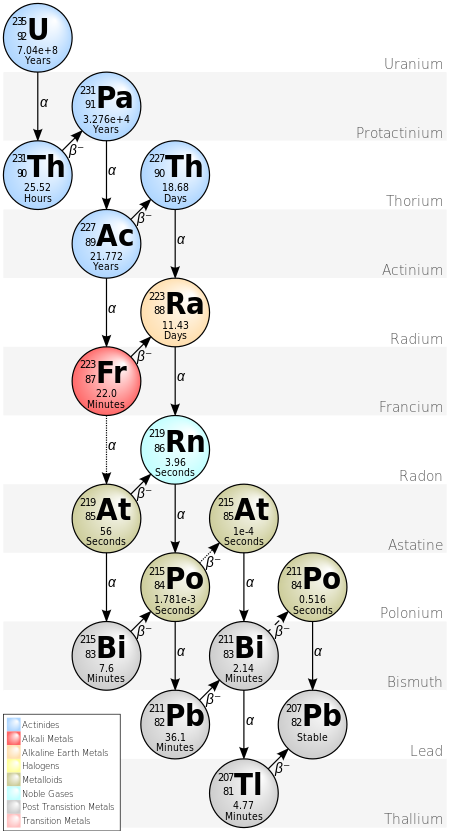 element 92
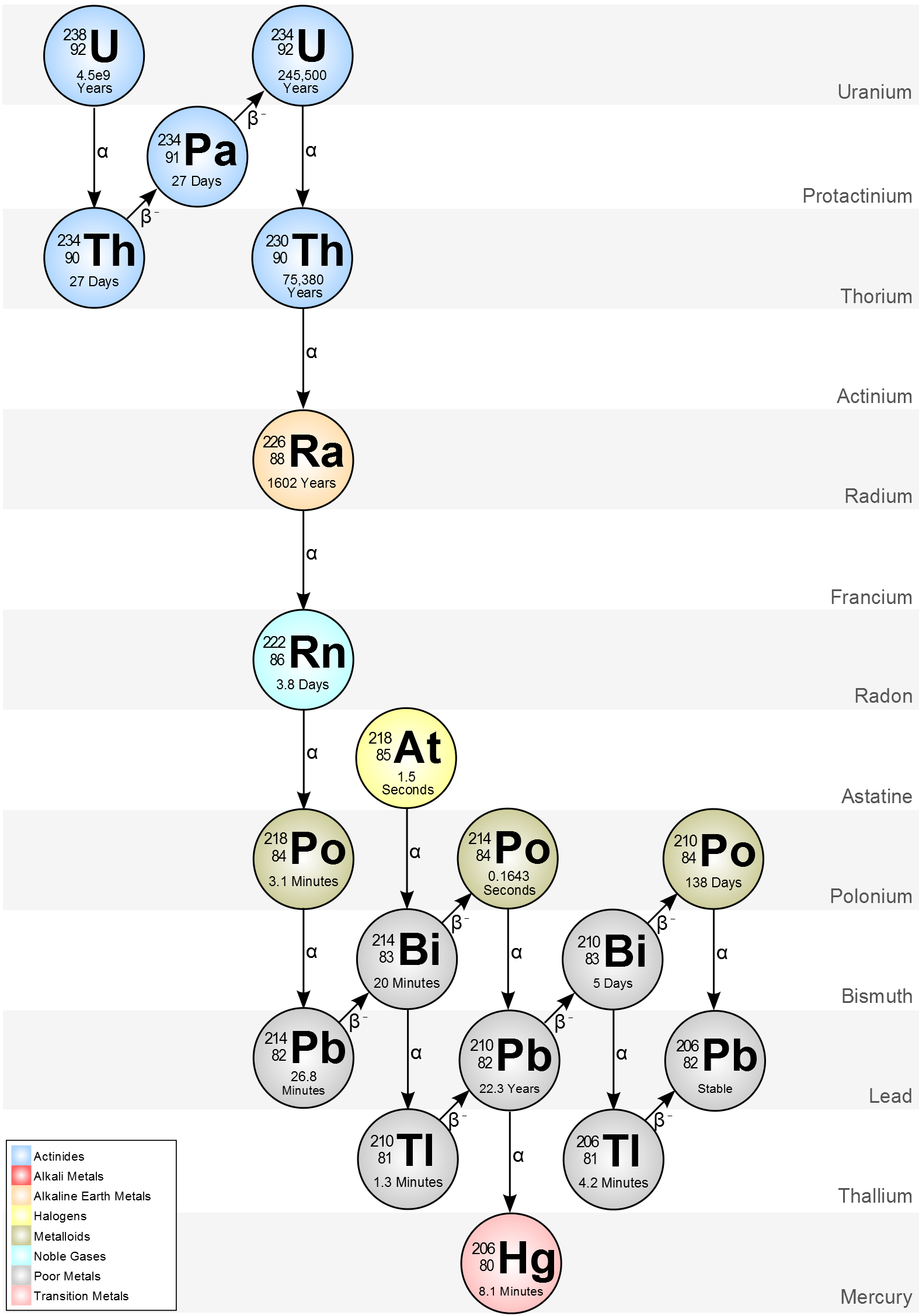 element 92
element 90
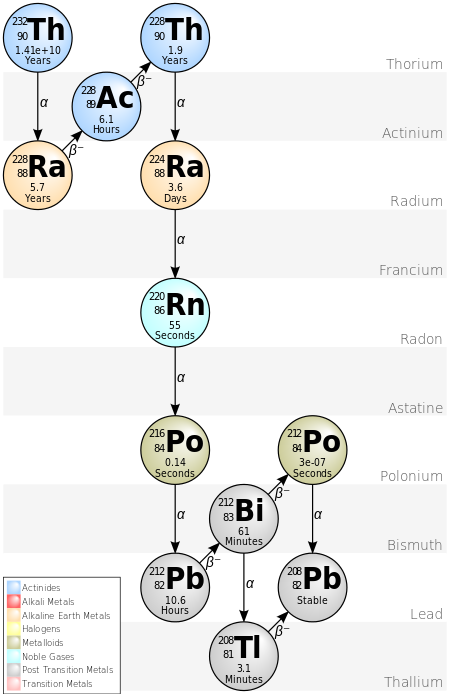 SSE!
element 82
[Speaker Notes: 235U, 238U, 232Th end up as lead Pb
alpha decays are He nuclei emissions, so -2 protons and -2 elements
beta-minus decays are neutrons (0.14% more massive = 1 part in 724) turning into protons]
Planetary Interiors: Observations
observations 

     	6. energy output
		accretion/gravitational differentiation
			Jupiter hot, He recently unmixed
			Saturn cold, He raining out for long time
		radioactive heating (~half of Earth output)
			235U (0.7 Gyr), 40K (1.4), 238U (4.5), 232Th (13.9)

	7. seismic data (Earth, Moon, and now Mars)

      	8. dig a hole (Earth and Moon only) … deepest on Earth ~12 km

	9. surface features

	10. composition of atmosphere
[Speaker Notes: Russian hole showed unexpected fissures and H2O … all such expected to be closed by overlying rock pressure
Moho(rovicic, Croatian) Discontinuity Project … dig through thinnest region in Earth’s crust, oceanic … 601 feet off Mexico
Moho turned into Ocean Drilling Project, which doesn’t go deeper than 2 km]
Gravity vs. Pressure
hydrostatic equilibrium
     	     	 	dP/dr  =  – g(r) ρ(r) 

assuming constant density	          Pc  =  3GM2 / 8πR4	lower limit

	works for objects like the Moon which have nearly uniform density
	other bodies have ρ(r) increasing toward center, so Pc higher

accurate calculations require

	composition
		mixing ratios and chemistry

	equation of state (often quantum theory for gas giants)
		temperature structure
			internal heat sources
			heat transport
			heat loss mechanisms
Equations of State
equation of state

	expression relating pressure (P), density (ρ), temperature (T), composition

	1. ideal gas		P  =  ρ k T / μ m
				planetary atmospheres, stars

	2. electron degeneracy	P  =  0.049 (h2 / me) (Zρ / Amp)5/3
	    (non-relativisitic)	P independent of T
				normal white dwarfs, brown dwarfs, Jupiter

	3. electron degeneracy	P  =  0.123   (hc)     (Zρ / Amp)4/3
	    (relativistic)		P independent of T
				massive white dwarfs

	4. something else		P  =  complicated function!
				messy planet interior	
				phases, mixture chemistry
Z = # protons      A = atomic mass     Z/A ~ 0.5 for most elements He to Fe
[Speaker Notes: Z/A ~ 0.5 for most elements from He to Fe, so Z = protons and A = atomic mass]
Earth’s Interior
1.  thermal structure determines
	chemical structure
	surface structure and evolution
		mantle convection … mountain building, ocean formation,
				       short-term earthquakes, volcanism
	convection in fluid core maintains the magnetic field
		cosmic radiation shield … preserves navigation, communication

2.  geoid map shows
	elevations/depressions relative to surface of equal gravitational potential
	surface features vs. geoid reveals how “soft” mantle is
Earth’s Geoid
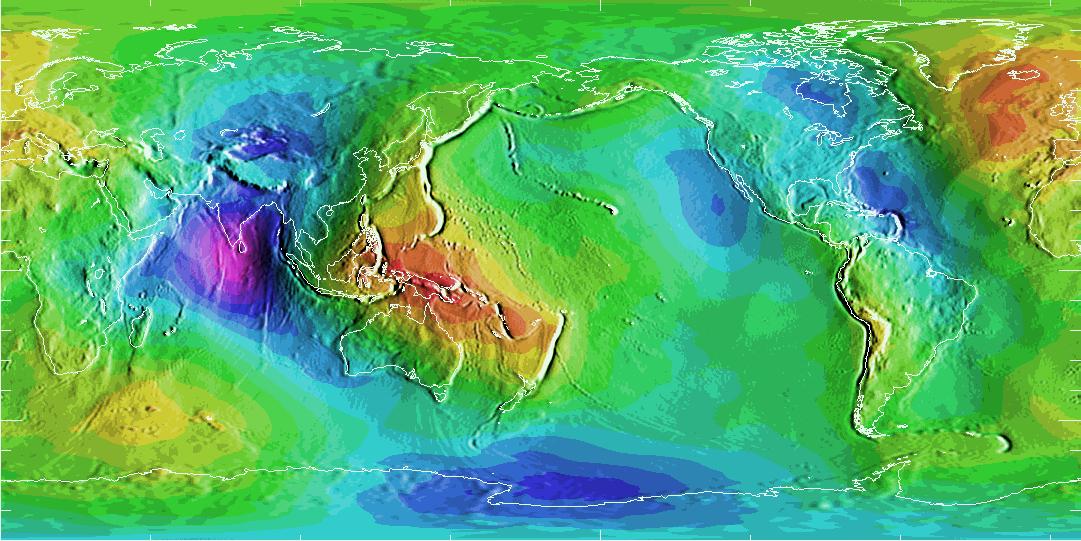 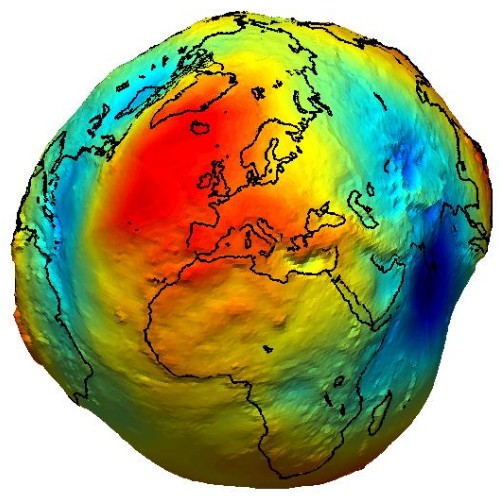 from –100 m (purple = less) to +85 m (red = more) gravity

mantle sinks/depressions		India, Hudson Bay, Antarctic/Pacific, subd zones
mantle upwellings/plumes		New Guinea, Icelandic ridge, Yellowstone hotspot
		Earth has minimal match between continents and geoid
[Speaker Notes: The surface of the geoid is higher than the reference ellipsoid wherever there is a positive gravity anomaly (mass excess) and lower than the reference ellipsoid wherever there is a negative gravity anomaly (mass deficit).

So … red is MORE gravity and purple is LESS gravity.]
Earth’s Interior
1.  thermal structure determines
	chemical structure
	surface structure and evolution
		mantle convection … mountain building, ocean formation,
				       short-term earthquakes, volcanism
	convection in fluid core maintains the magnetic field
		cosmic radiation shield … preserves navigation, communication

2.  geoid map shows
	elevations/depressions relative to surface of equal gravitational potential
	surface features vs. geoid reveals how “soft” mantle is
		Earth has minimal match between continents and geoid

3.  paleomagnetic records indicate
	magnetic field has existed for at least 3.0 Gyr
	polarity reversals common, averaging every 200,000 yr
		reversal events take ~few thousand years
Earth’s Magnetic Field
Convective Dynamo Model  
(Glatzmaier & Roberts, Los Alamos)

input:
     dimensions
     rotation rate
     heat flow
     composition

run:
     20 yr increments for 300,000 yr

explains:
     intensity of magnetic field
     dipole structure aligned with rotation
     non-dipolar drift at 0.2 deg/yr
     dipole reversals
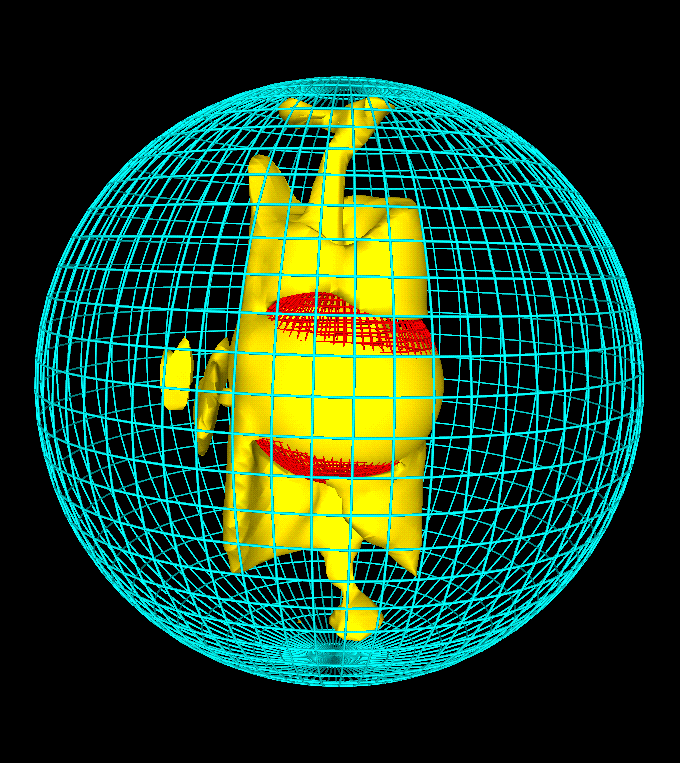 Flipping Magnetic Field!
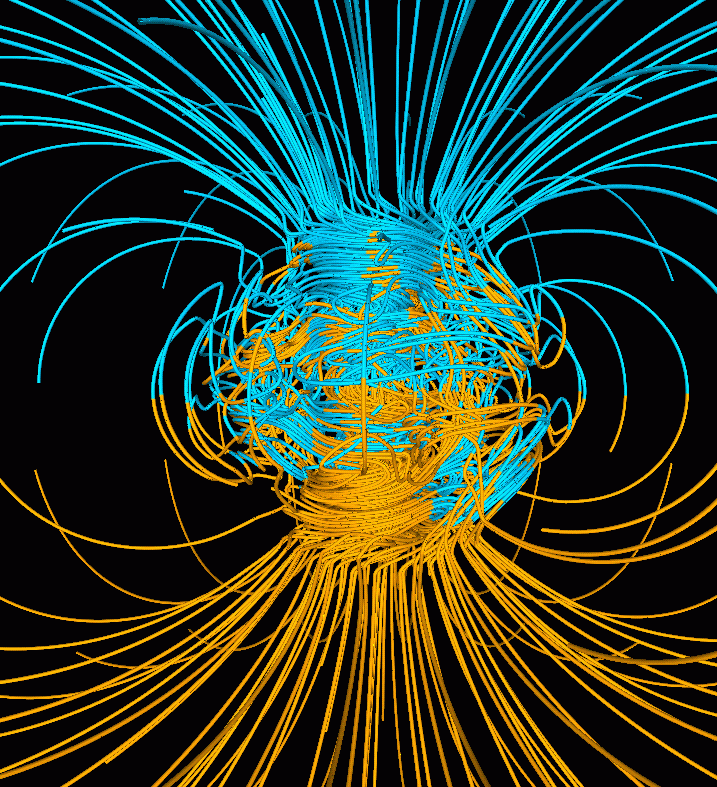 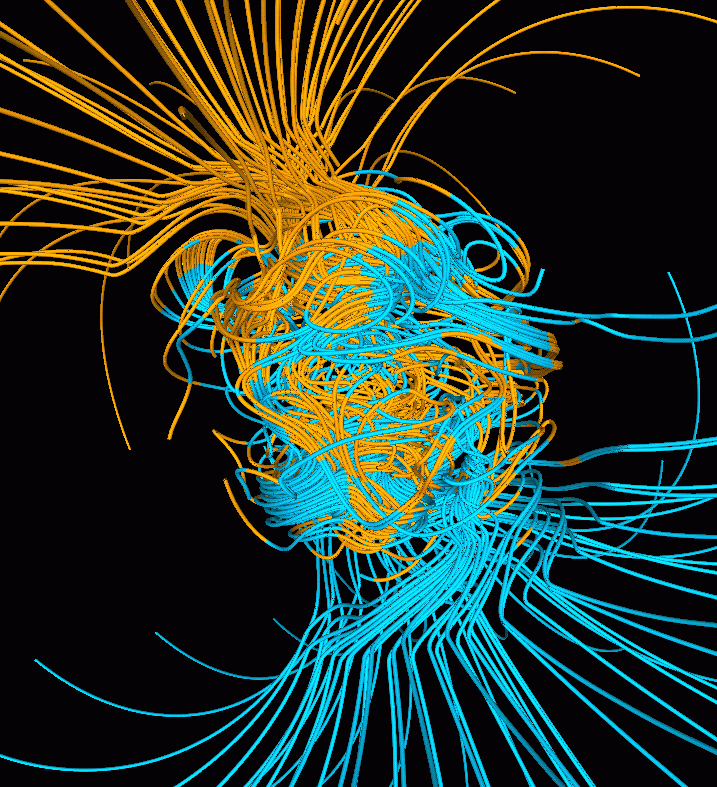 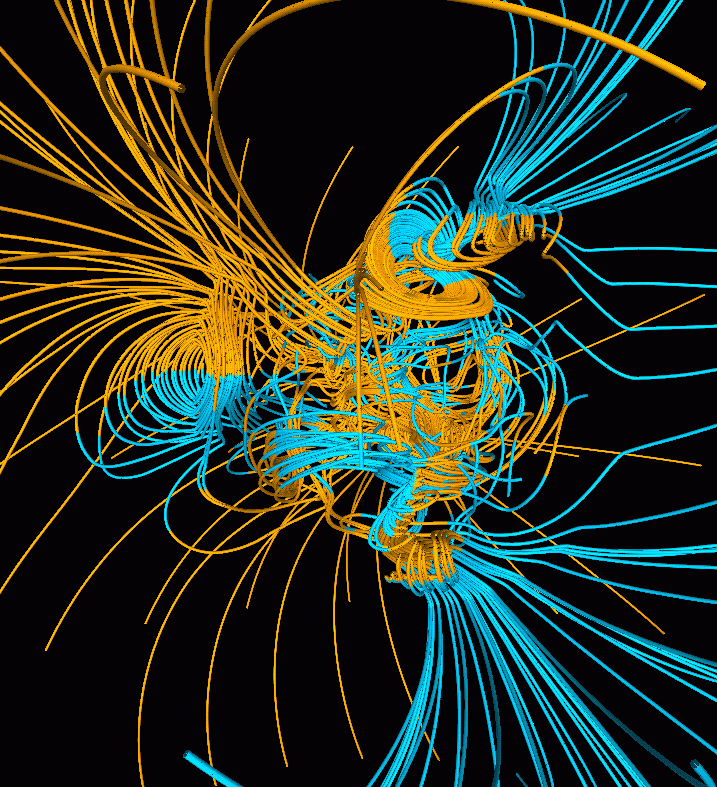 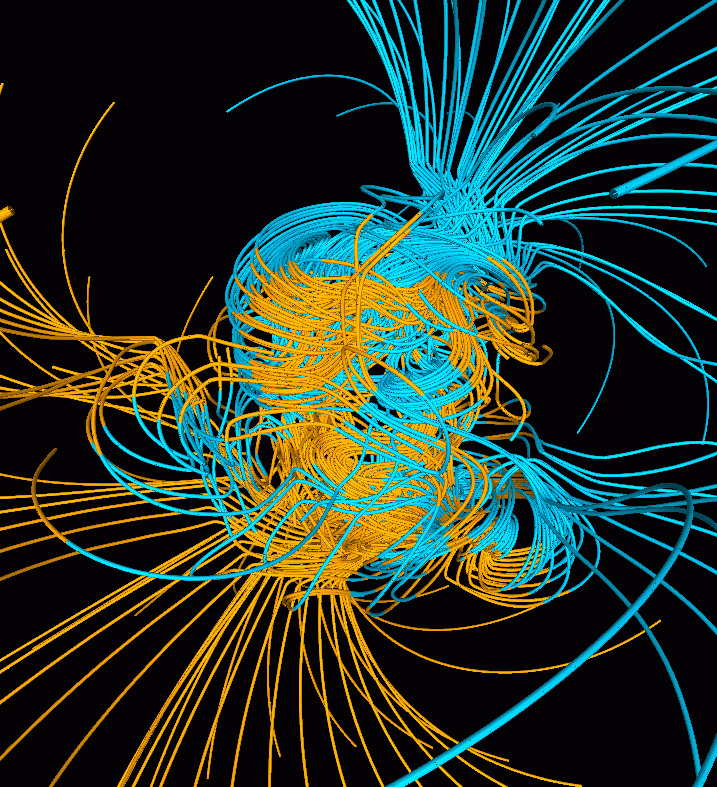 normal               flip minus 500 yr              mid-flip                  flip plus 500 yr
 (blue in, yellow out / Earth rotation is vertical / transition is at core-mantle boundary)

	36,000 yr into simulation, flip!
		field intensity drops by a factor of 10 and then recovers
		matches what is seen in paleomagnetic record

convection in fluid outer core continually tries to reverse field, but 
solid inner core inhibits reversals because it changes on long diffusion timescale
3.	a reversal is successful only occasionally, therefore ~200,000 yr
Paleomagnetic Records
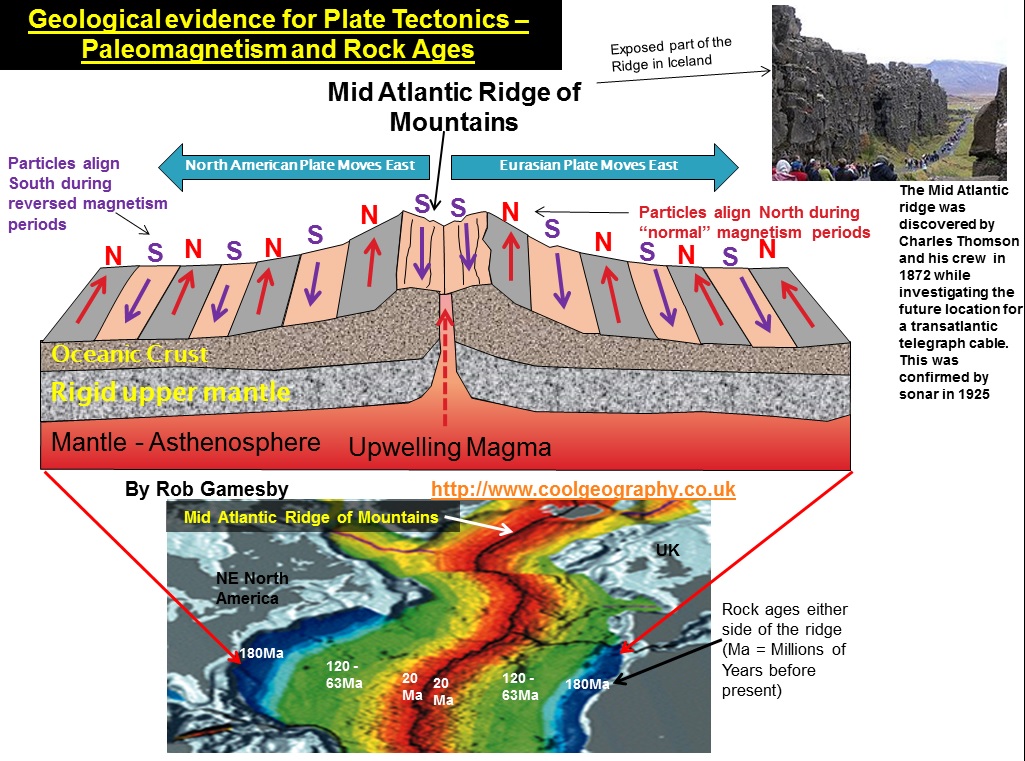 Earth Structure
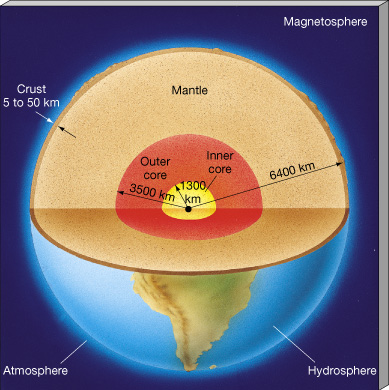 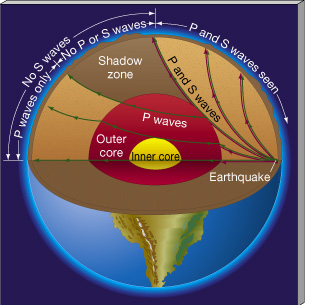 [Speaker Notes: P = primary or pressure … S = secondary or shear]
Earth Structure
[Speaker Notes: P = primary or pressure … S = secondary or shear]
Earth Layers
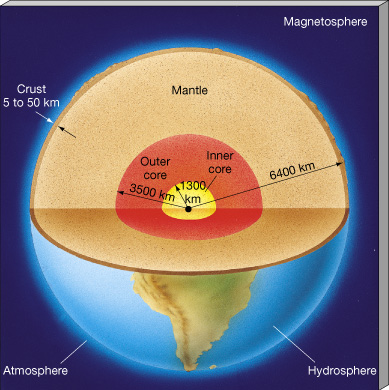 upper mantle	[ 6-65 km to 700 km]
	primarily olivine (Mg,Fe)2SiO4 and pyroxene (Mg,Fe)SiO3


lower mantle	[700 km to 3000 km]
	olivine under high P		periclase MgO + perovskite MgSiO3
	pyroxene under high P		garnet

fluid outer core	[3000 km to 5200 km]
	primarily Fe in composition
	convective dynamo present
		core temp too high for permanent mag field (decay in 20,000 yr)
		as Earth cools, Fe solidifies and sinks, lighter element(s) rise
		rising fluid + Earth rotation … Coriolis forces cause helical flow
			 VOILA!  magnetic field generated

solid inner core	[5200 km to 6400 km]
	primarily Fe in composition  (some Ni)
		ρ is 5-10% less than pure Fe+Ni … S?  O?  H?
		size of Moon … temp of Sun ~6000K !
Other Terrestrial Worlds
Moon
		moment of inertia coefficient (0.393) indicates nearly uniform density
		core is 13-26% R  (compare Earth 19% inner and 53% outer)
		gravity map attributable to different crustal thicknesses (34 to 43 km)
		had magnetic field 3-4 Gyr ago
Mercury
		60% of planet mass is Fe
		core extends to 75% R
Venus
		3% less dense than Earth … missing some heavy element?
		no magnetic field … core frozen and/or lack of rotation
		no tectonics … lack of H2O … stagnant lid
			heat doesn’t escape … hot mantle quenches core convection
Mars
		no tectonics … heat lost in past via volcanism
		geoid highly correlated with topography, so thick, rigid lithosphere
		ancient magnetic field evidence now shattered
		far more FeO than on Earth … Fe-Ni core or Fe-FeS core?
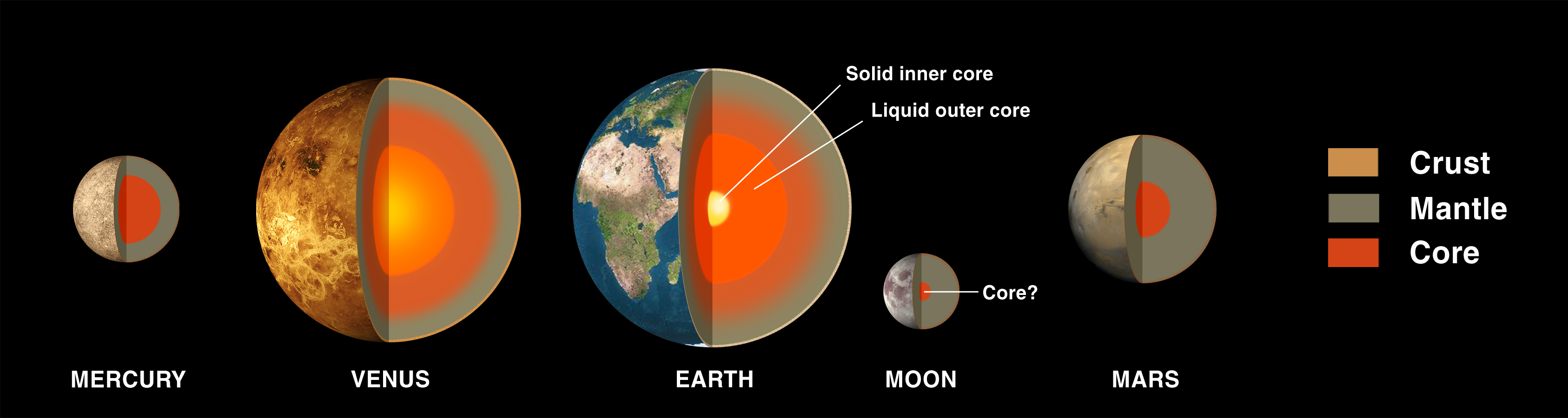 [Speaker Notes: Moon: no moonquakes (caused by tides/impacts) below 1000km implies molten region
Venus 3% less dense is uncompressed density, hotter formation … less S … higher melting point for Fe … frozen core … no mag]
…………………………